はいれつ
キーボード配列
部分スクリーンショット方法

　　　　＋ｃ　　　＋
Shift
Ctrl
ウィンドウ切替
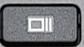 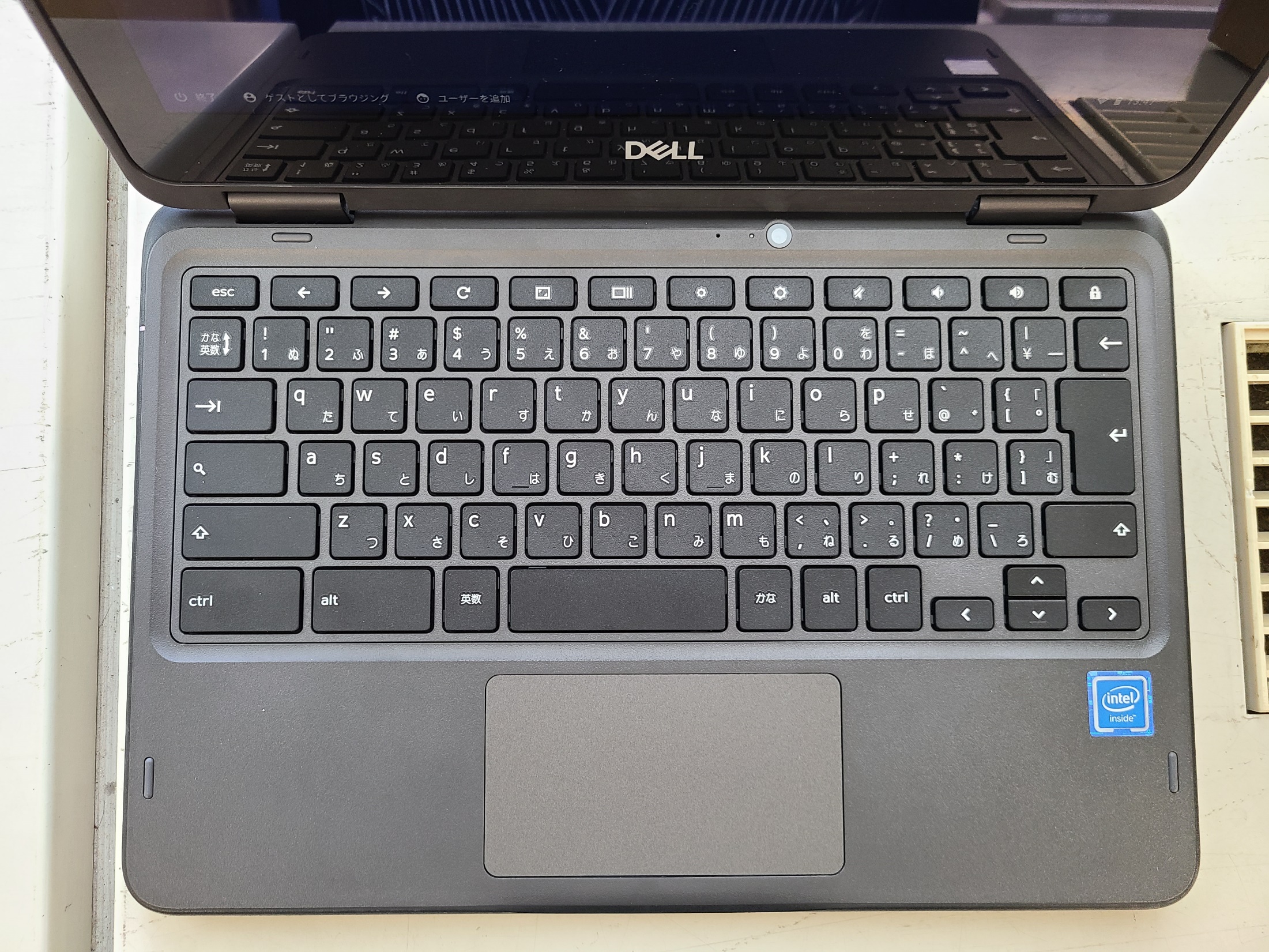 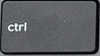 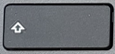 英字変換
カタカナ変換
q
Q
w
W
e
E
r
R
t
T
y
Y
u
U
i
I
o
O
p
P
音量調整
全画面表示
ウィンドウ切替
a
A
s
S
d
D
f
F
g
G
h
H
j
J
k
K
l
L
Backspace
日本語切替
Shift
n
N
z
Z
x
X
c
C
v
V
b
B
m
M
ctrl